EPALE – 
Electronic Platform 
for Adult Learning in Europe 
http://ec.europa.eu/epale/

Dr. Edita Trečiokienė

         Vilnius,  September 12, 2019
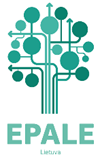 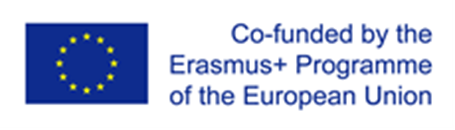 Make use of EPALE for:
Preparing your application

Managing your project

Sharing your experiences and results
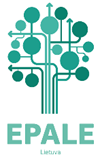 This is what you see when you enter the platform
3
Preparing your application
Make use of experiences from others!
Search for (application) supporting documents!
Check that you mean the same when using for instance 
an English term
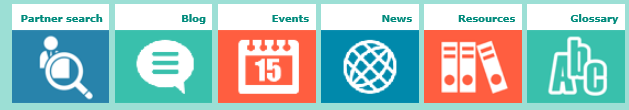 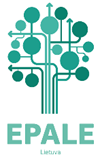 Preparing your application –  find themes that hit your project idea
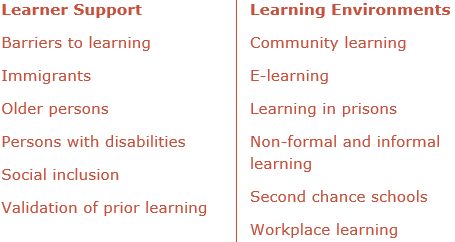 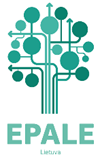 5
Preparing your application –  find themes that hit your project idea
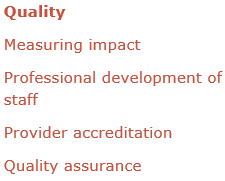 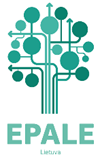 6
Preparing your application – find themes that hit your project idea
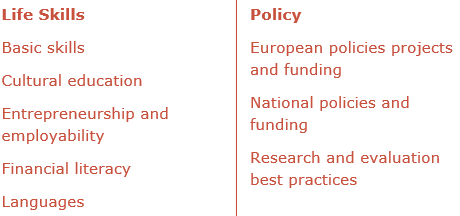 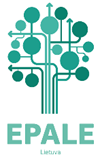 Sharing your experiences and results- during and after the project period
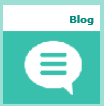 Write blogs!


Link to resources ( results, reports …)!
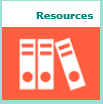 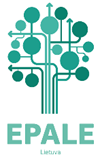 8
Sharing your experiences and results -during and after the project period
Promote courses and events organised by your projects
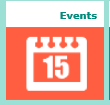 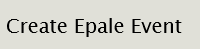 country
language of the event
theme
date
target group 
type of event
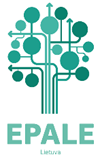 Share and promote your ideas makes you more visible in your field
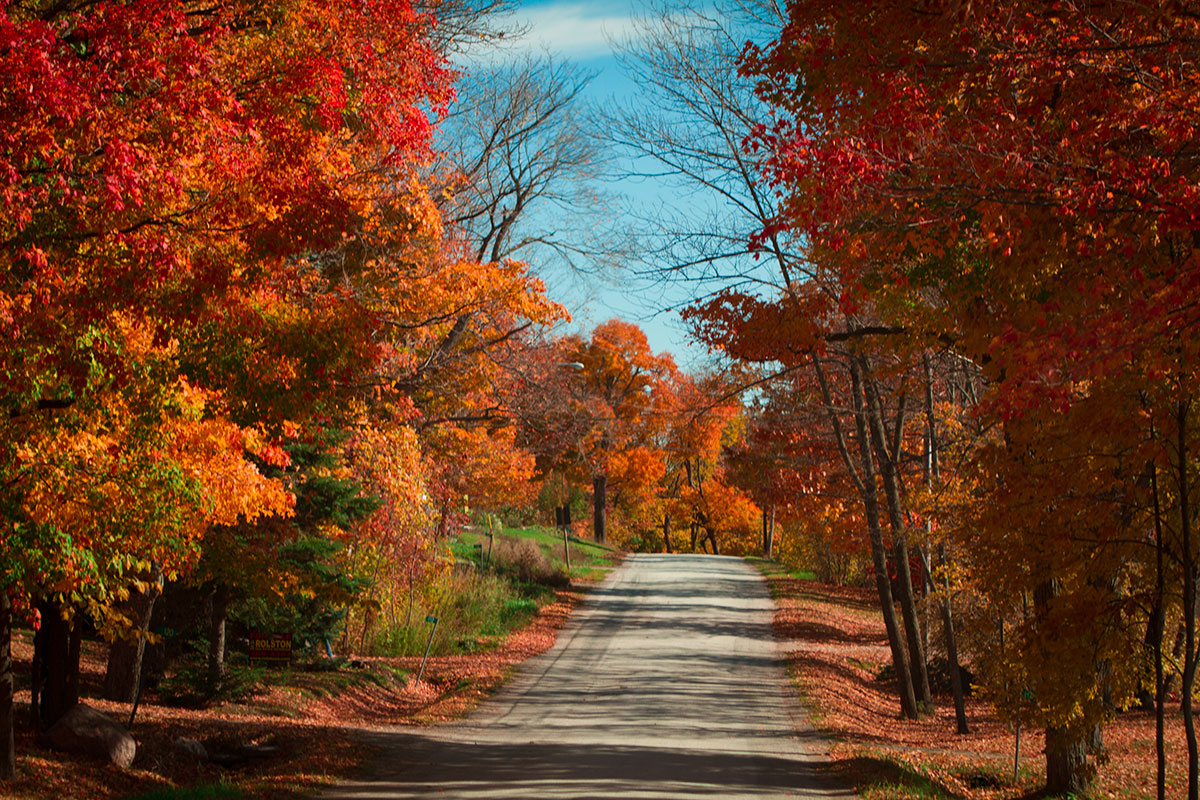 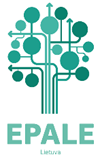 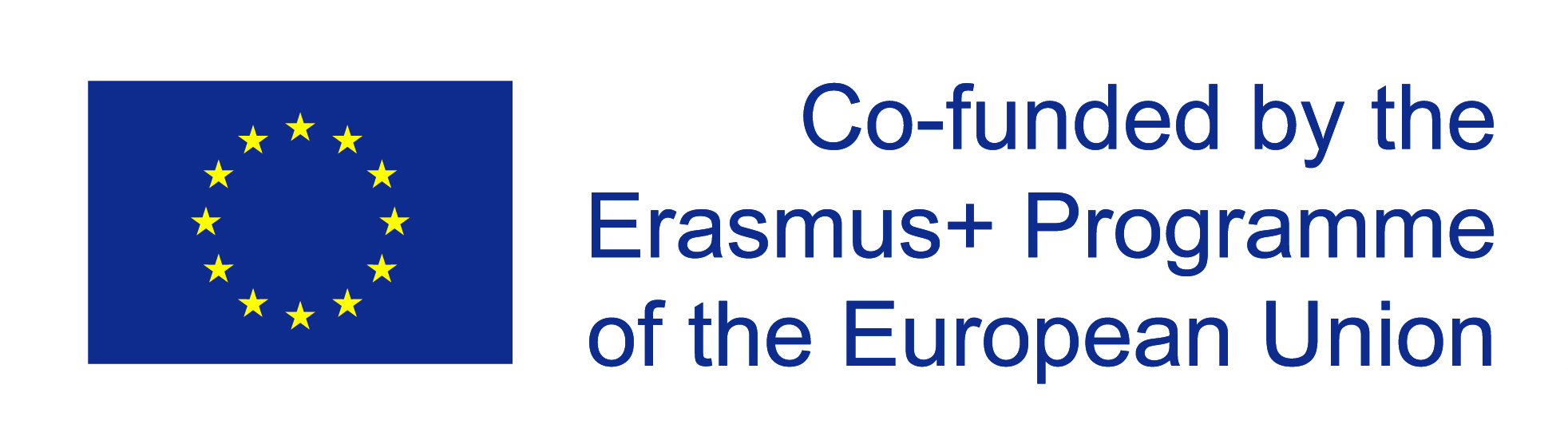 Education Exchanges Support Foundation
Rožių al. 2, 03106 Vilnius, 
Lithuania
Email EPALE@smpf.lt